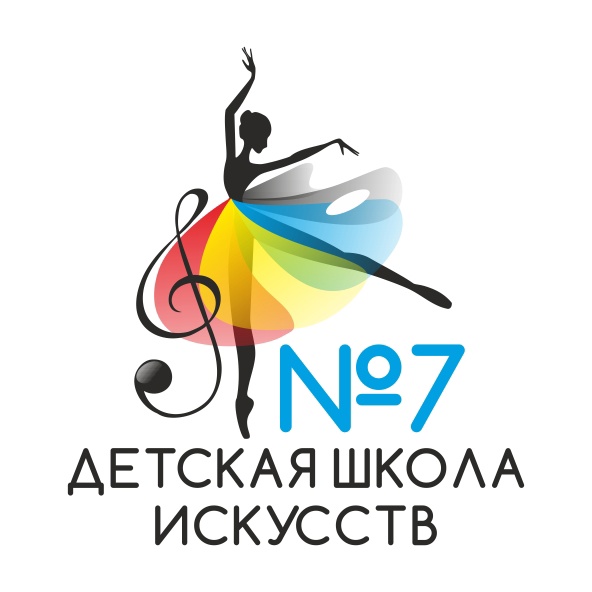 III Всероссийский онлайн фестиваль-конкурс 
детских, юношеских творческих коллективов и исполнителей в области музыкального, хореографического и изобразительного творчества «РоссияАрт-2024»
проводится в заочной форме  
1 (7) октября – 30 ноября 2024 года
Средняя возрастная группа (10-13 лет),
Старшая возрастная группа (14-17 лет).
Номинация «Искусствоведение»: 
текст публицистического жанра 
(статья, очерк, заметка, репортаж, интервью, обзор).
Примерные критерии оценивания:

- оригинальность выбранной темы;      
- ясность изложенных мыслей;
- логика, завершённость высказывания;  
- элементы анализа художественного произведения (видовая, жанровая принадлежность, выразительные средства);
- раскрытие художественного образа/содержания события, явления;
- личное впечатление и отношение;      
- самостоятельность суждений;
- выразительность речи и соблюдение стилистики жанра.
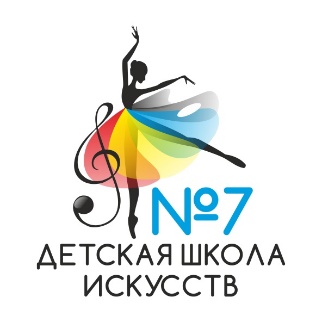 Текст должен отражать личное впечатление и отношение автора. Конкурсант должен видеть оригиналы художественных произведений,     не репродукции, если текст о художнике – должен пообщаться с мастером лично.
Объём печатного текста – 2-3 страницы (без учёта изображений). Текст должен содержать            минимум 1 изображение.